Our company structure
MAnagement
Teams 
Management: Marco Scheutwinkel, Jonas George
Personnel department: Max Orthey, Jann Rohpol, Lisa Kaus
Storage: Lilly Heidrich, Max Gosch, Amrei Krabbe
Sale and Distribution: Lena Mithöfer, Hannah Lück, Evi Mengen
Marketing: Alina Jujka, Lore Fehlings, Anna Balster, Ravza Bakici
Design: Marvin Jäntsch, Jannik Pütz
Bookkeeping: Eric Wenzel, Jana Ludwig, Jaqueline Kiehnel
Objectives:

work together honestly
promote fair trade 
wake up society
coordinate other teams
Development-Design
Method #1:
Method #2:
We provide:	
potential colours
potential motives
Customers choose:
combination of  
colour
motive
We provide:
kind of top
colours 
265 for motives
4 to 5 for primary colour
motive
Customers:
choose from possible combinations
Purchasing & Storage
number of t-shirts
agreement with the group 
marketing and sale
transport to schools
storeroom  
inventory management
agreement with bookkeeping
Marketing
flyer
advertisement via website
 target group: everyone
 location: fairtrade shops in the four participating countries,…
Marketing-Flyer
Back
Content
Front
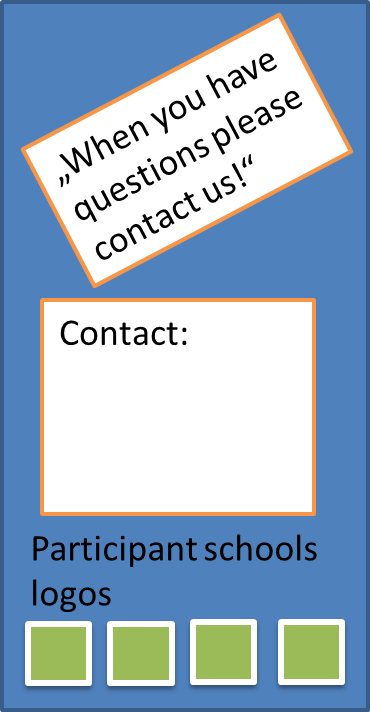 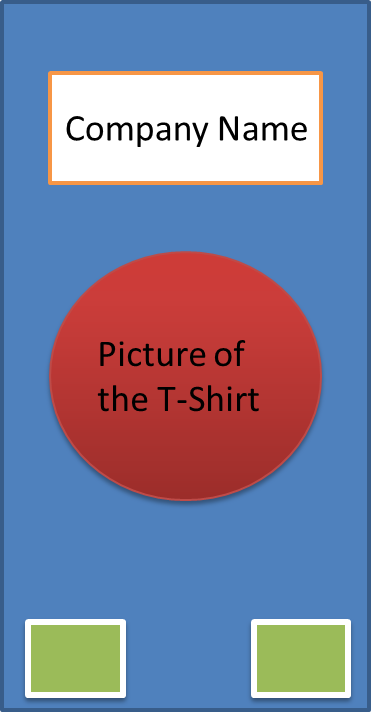 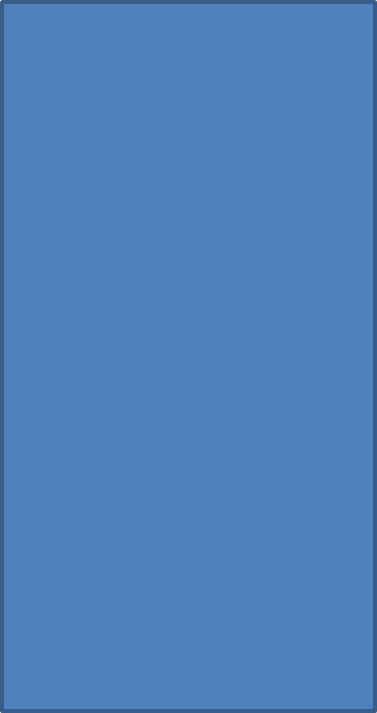 „Any questions? Please contact us!“
What is fair trade?
Why is it good?
Information about 
„drei Freunde“
Schools´ logos
Designs
Sale & Distribution
HOW?
Where?
at school
kiosk
in shops
fairtrade shops

When?
once a week
during the break
at school events

Who?
teams (2Pers.) 
students of the Erasmus project
schedule
to organize the sale
Agreement with…
marketing team
appereance of our stall
design
success or failure
	
purchasing
amount of t-shirts
storage
time to get the t-shirts 
bookkeeping 
earnings
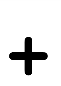 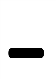 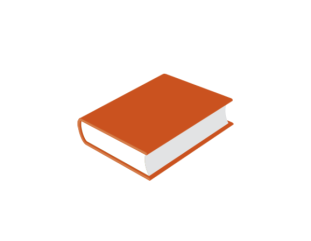 Bookkeeping
Our tasks:
open a bank account
keep track of bank statements
arrange a cash bank for keeping money
bank statements in folders
regular finance reports to the management

Our expections: 
bills have to be brought in to be accounted for
close communication before spending
no extra costs
compare different offers from different companies

Things we need:
portfolios
storage room
a cash register machine
laptop
Staff
To do:
training, meetings, schedules, good working  atmosphere,
good working conditions